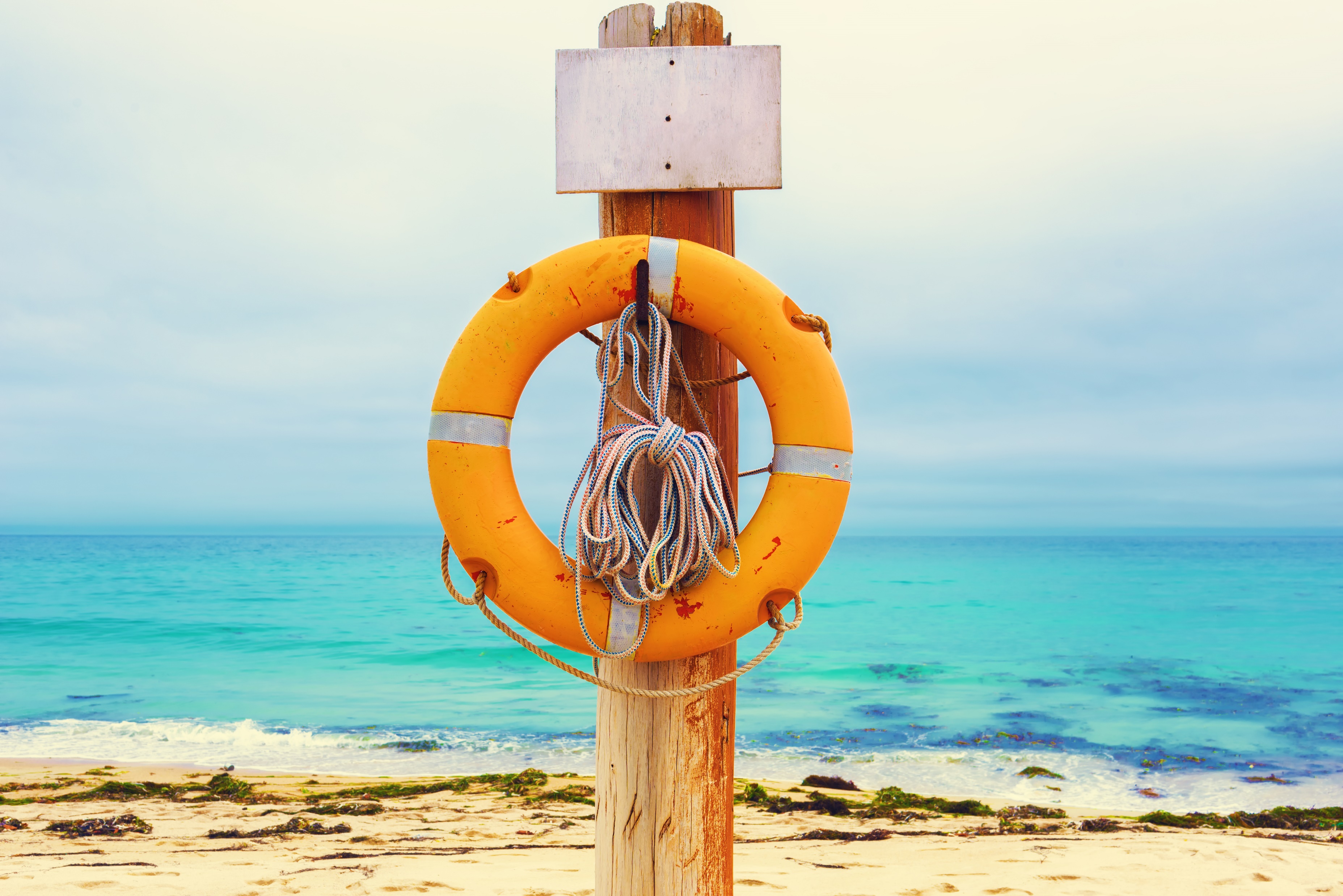 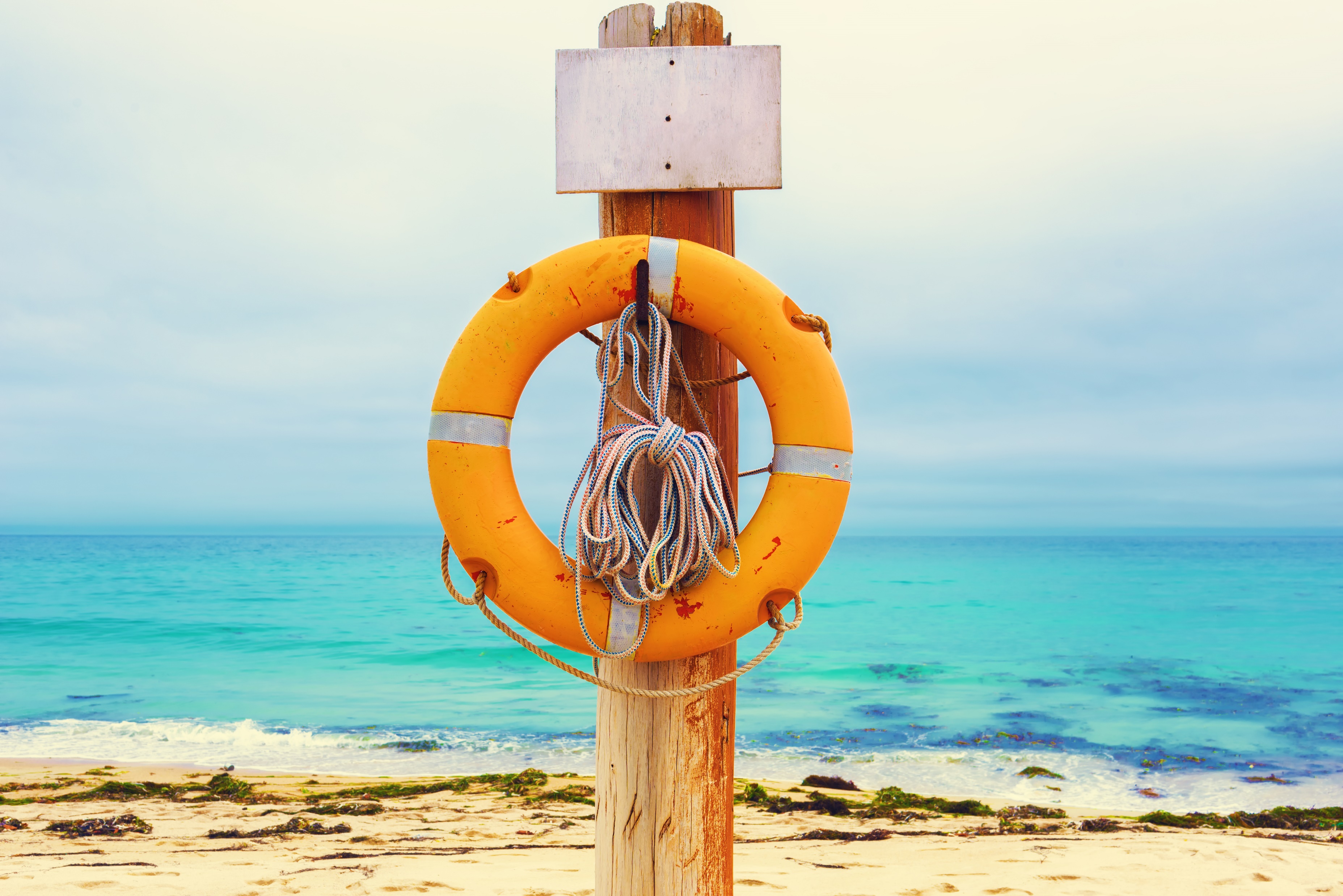 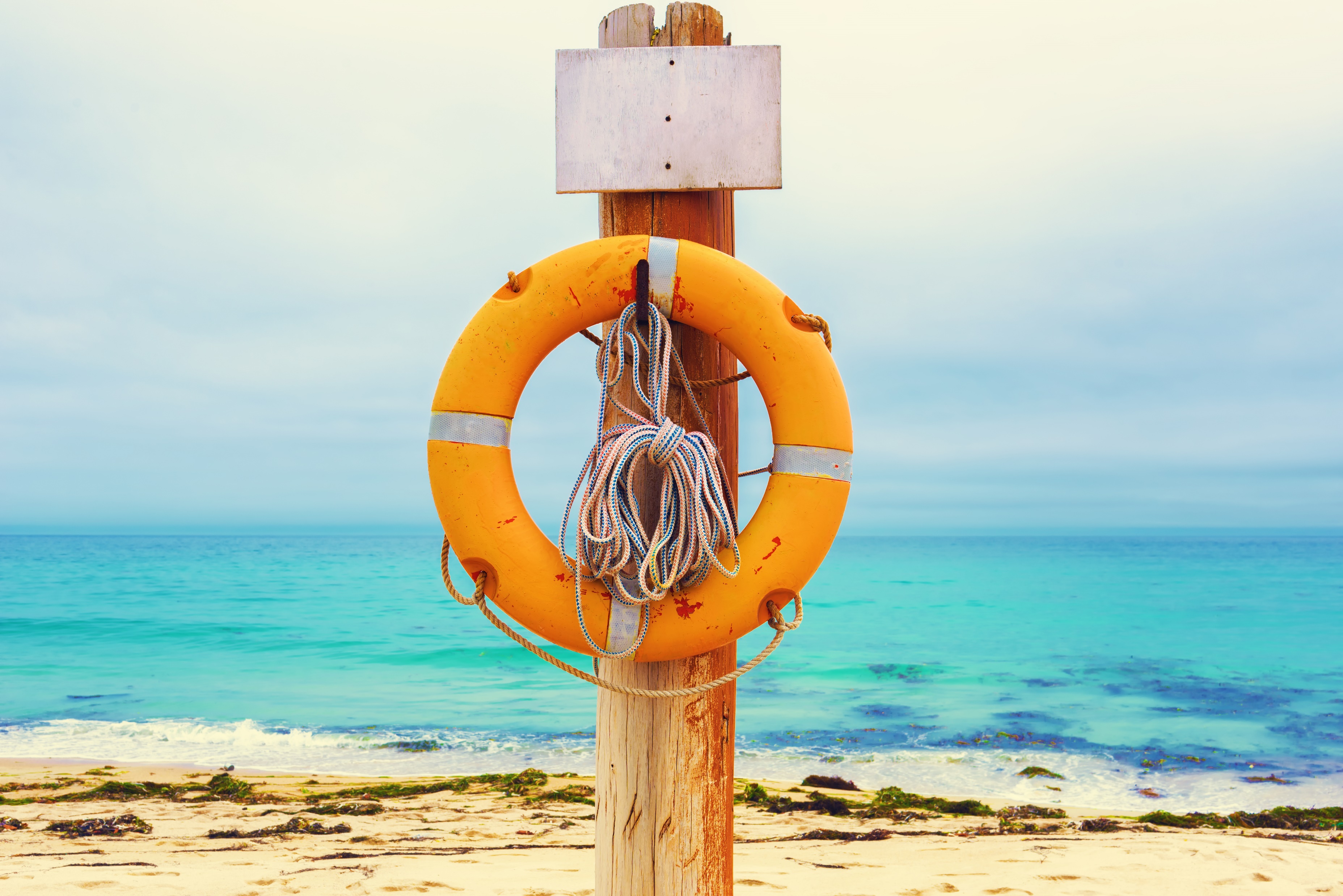 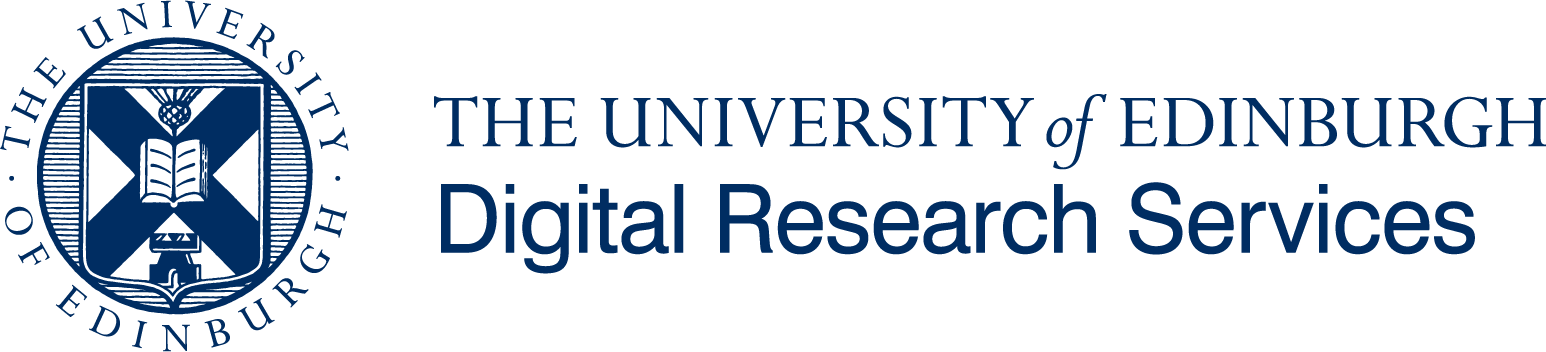 DIGITAL RESEARCH SERVICES SUPPORT AT ALL STAGES OF YOUR RESEARCH LIFECYCLE
RESEARCH FACILITATION TEAM
07th  August
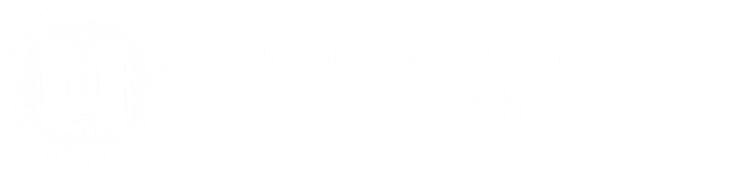 PRESENTATION STRUCTURE
WHAT IS DIGITAL RESEARCH SERVICES?
RESEARCH FACILITATOR ROLE
WEBSITE
FUTURE EVENTS
Dr André Vieira
Research Facilitator, CSE
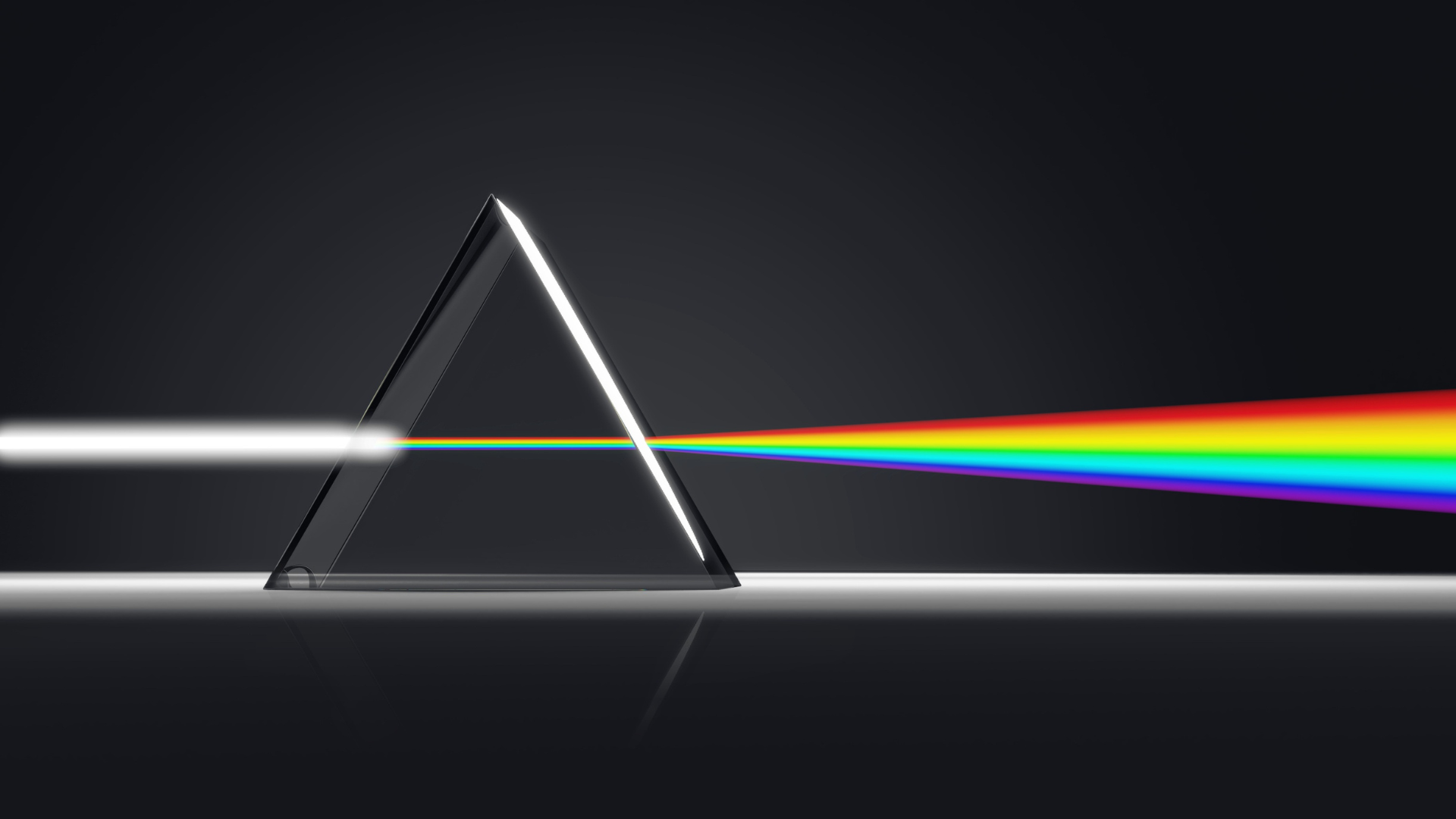 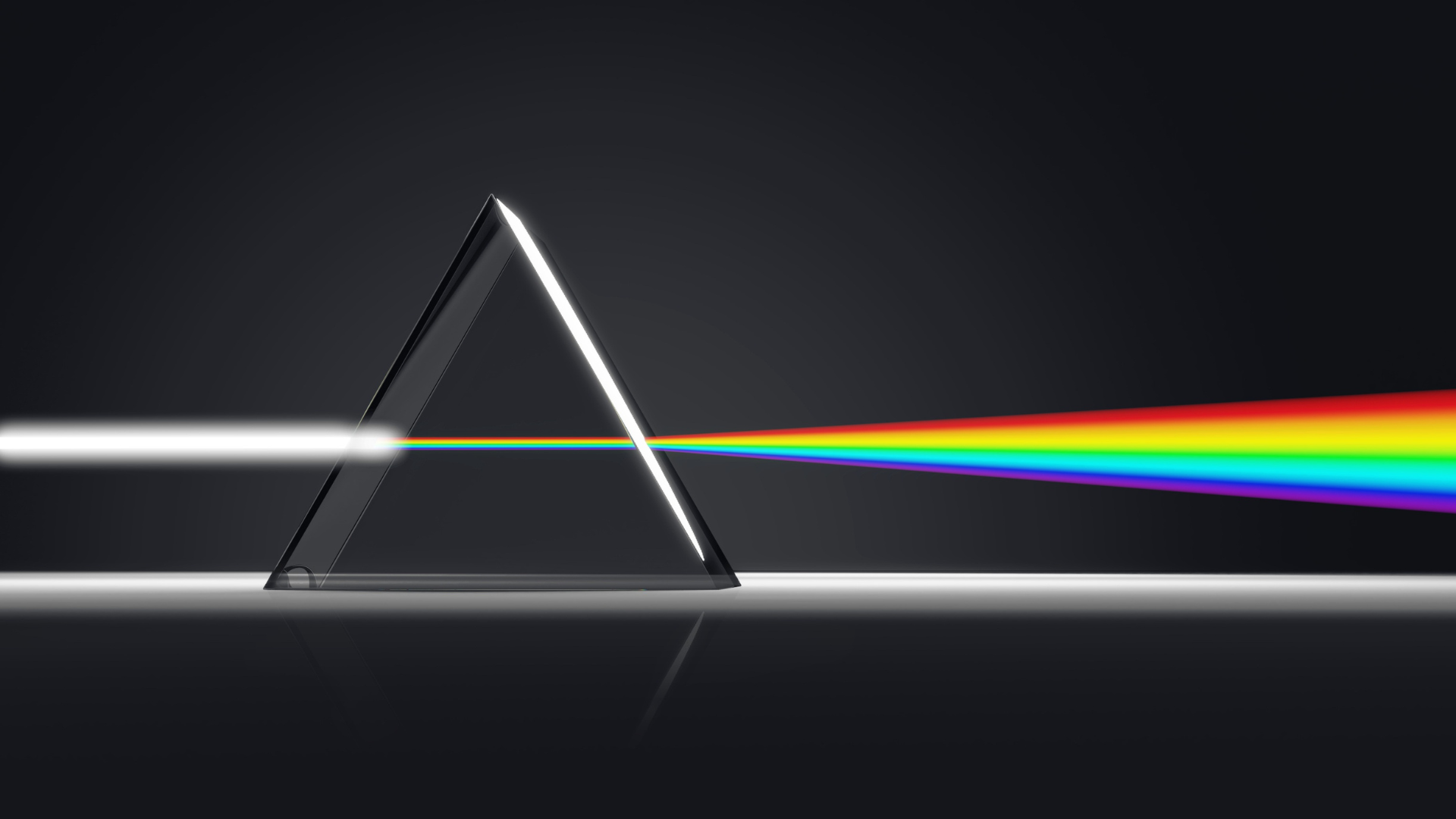 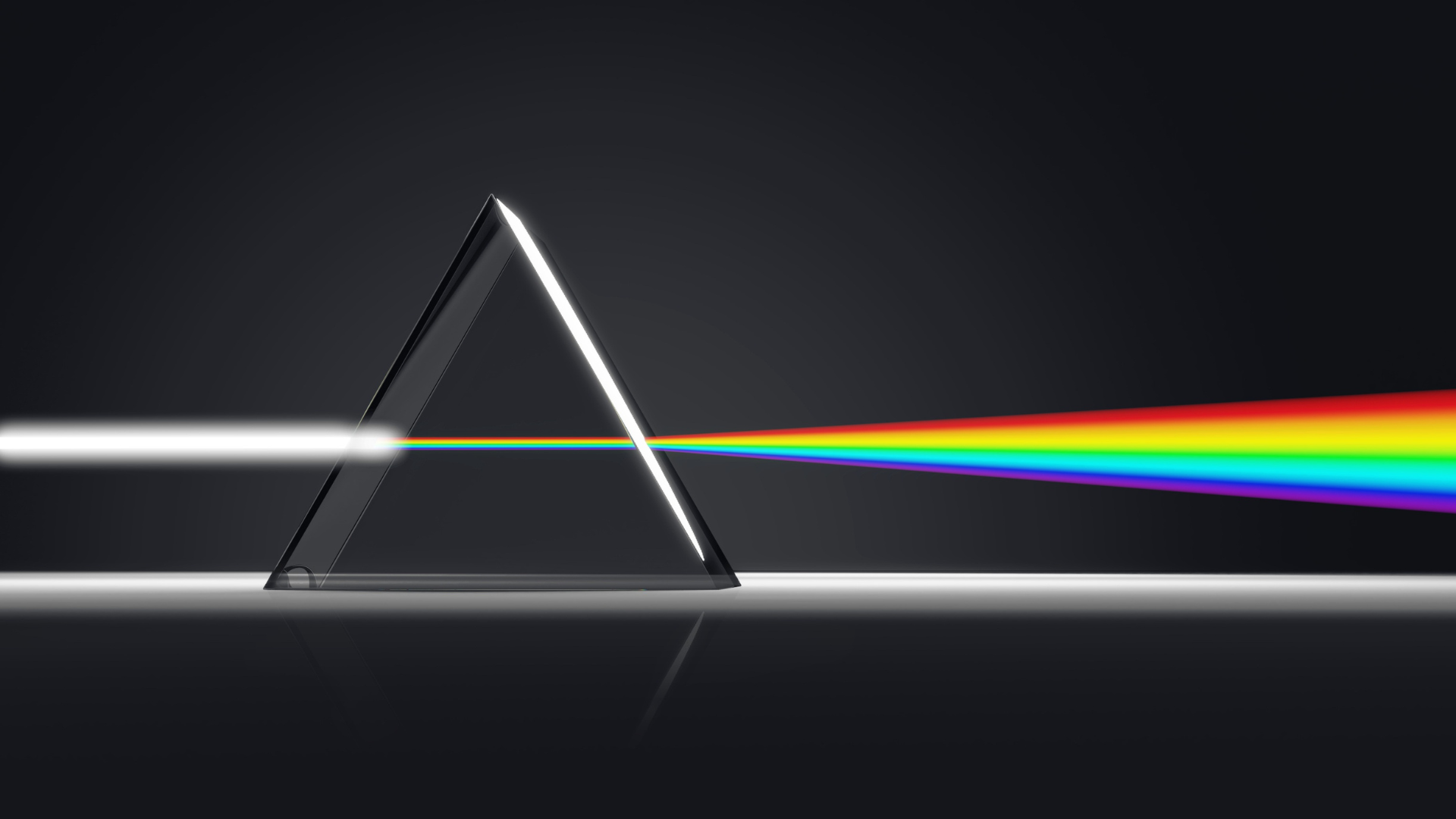 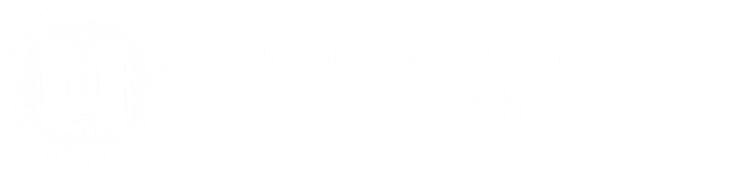 We act as a focal point for all the data and computing services available to researchers at the UoE.
How can the DRS help?
Dr André Vieira
Research Facilitator, CSE
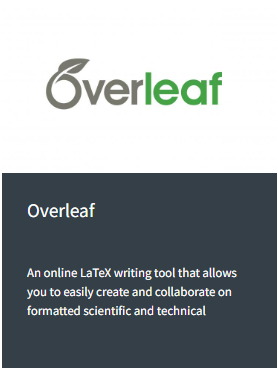 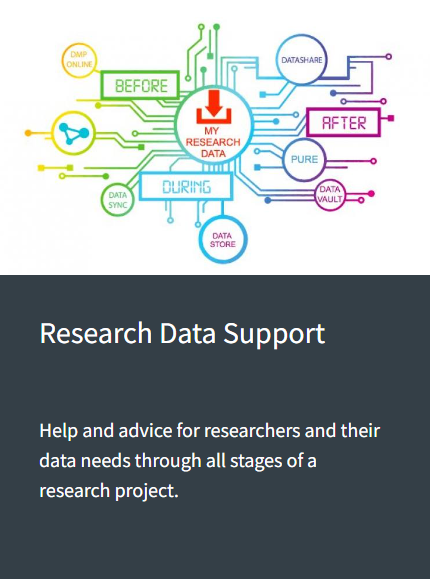 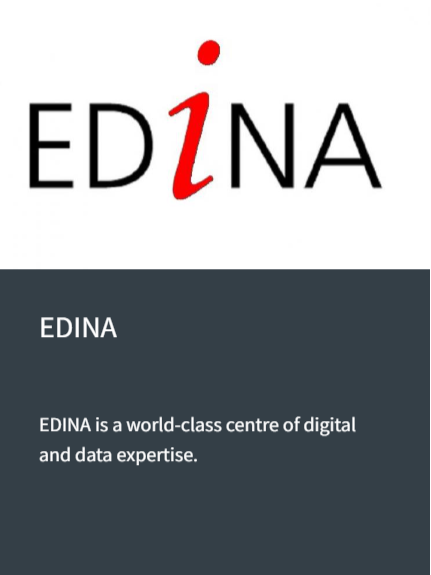 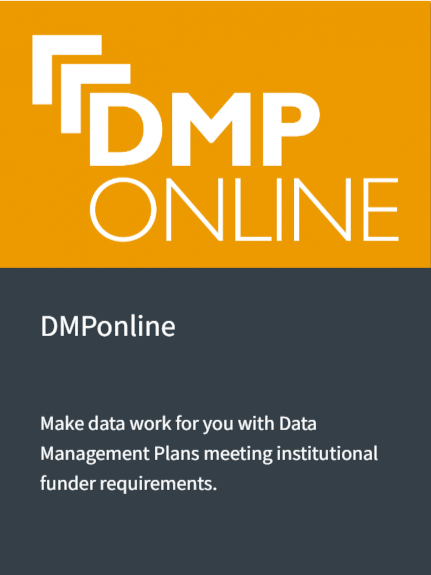 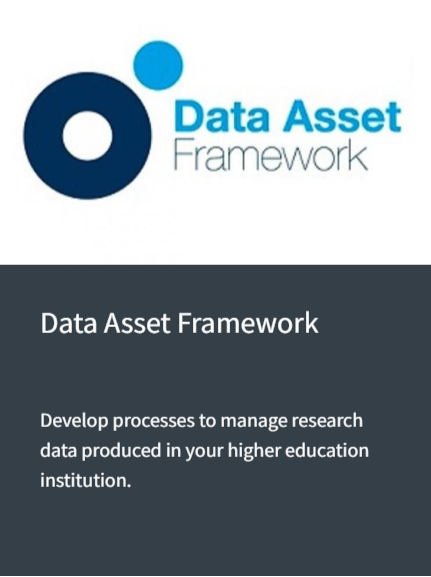 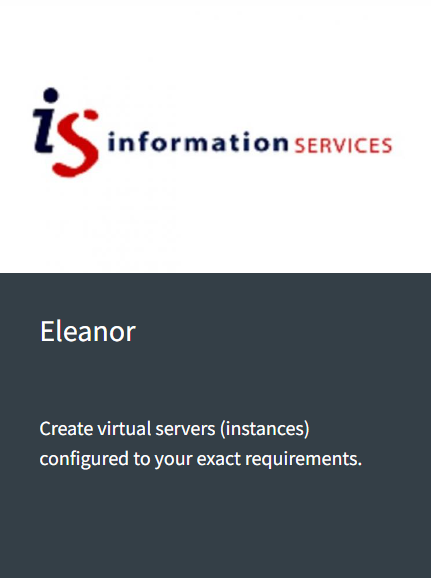 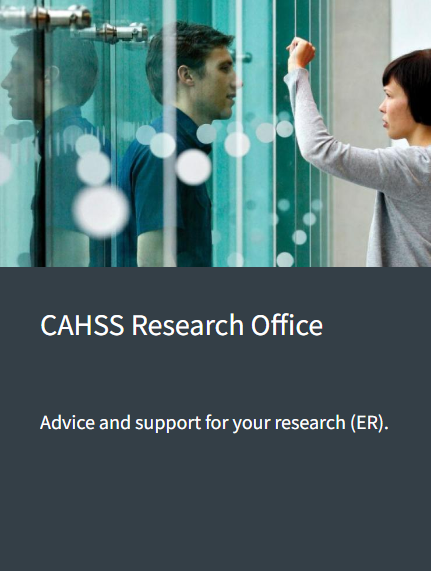 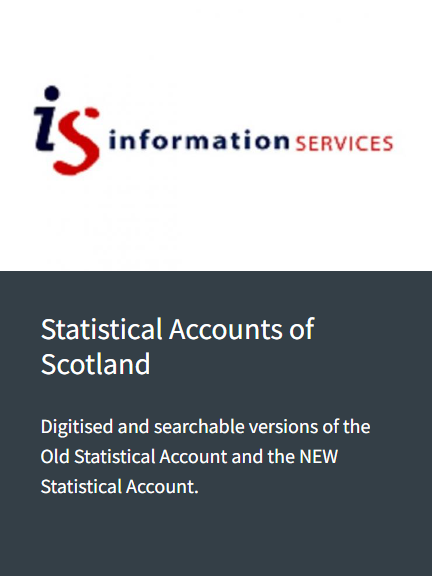 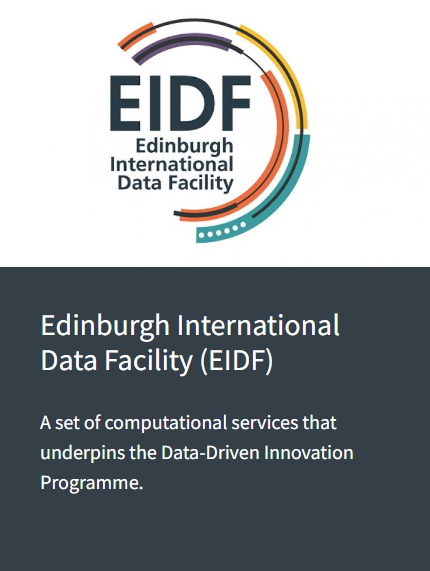 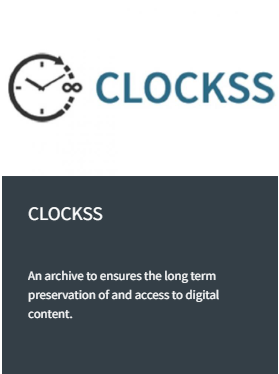 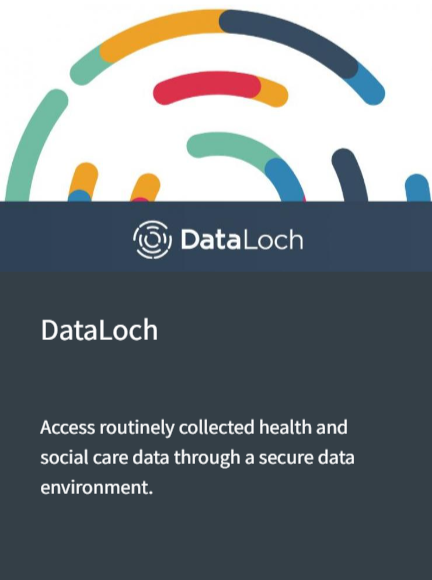 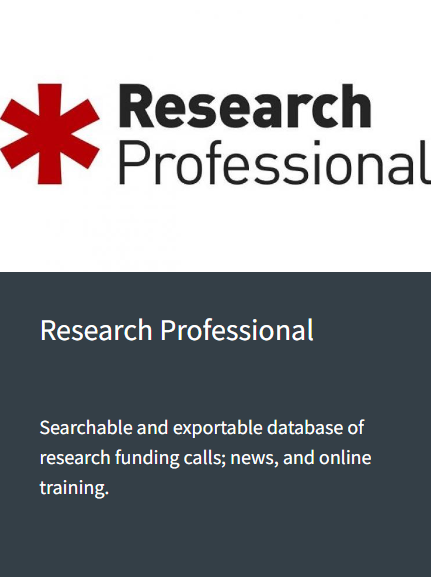 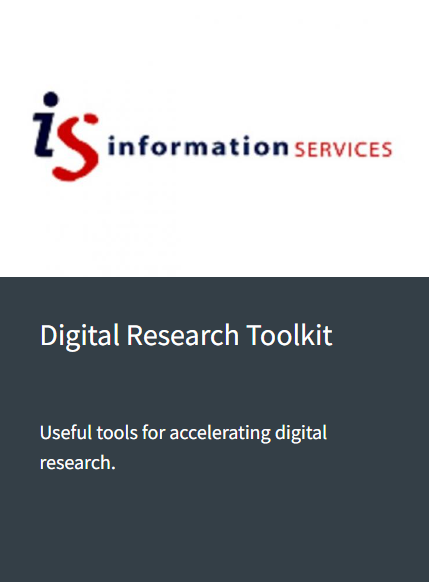 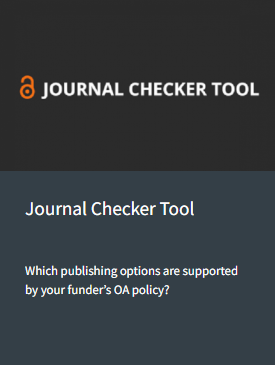 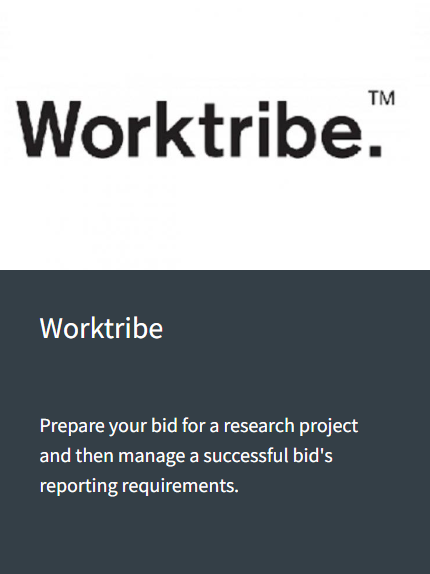 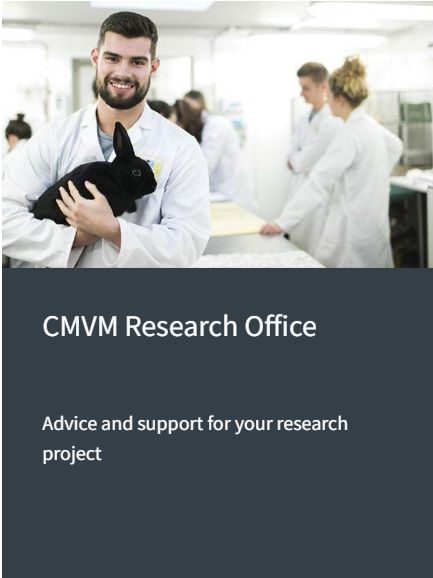 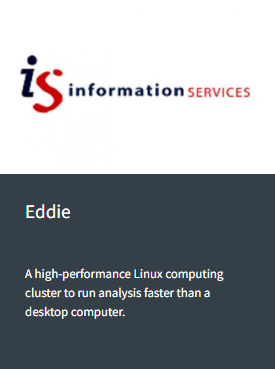 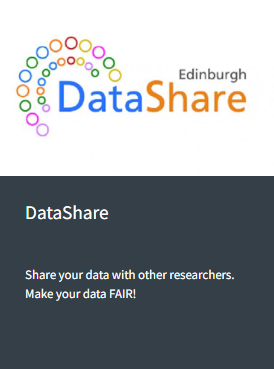 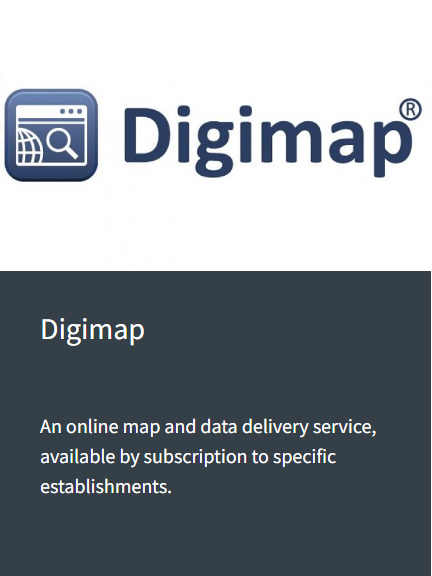 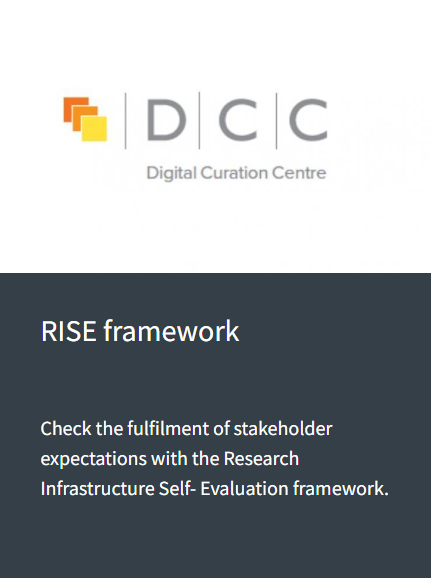 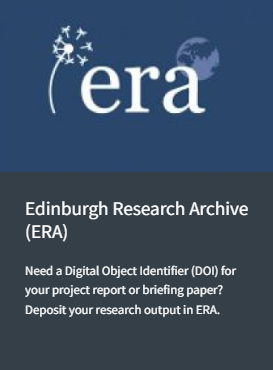 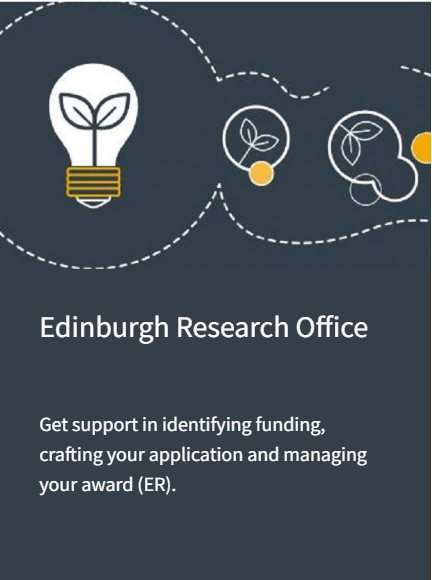 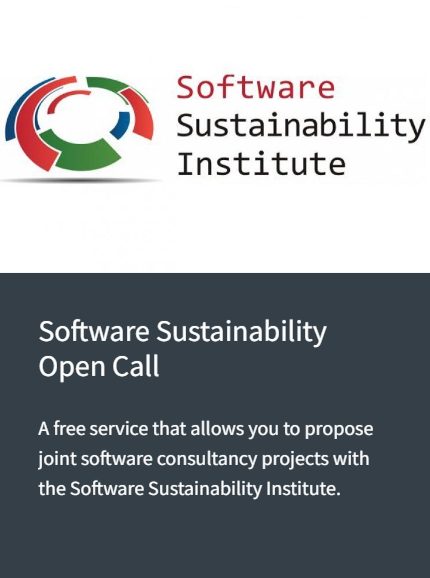 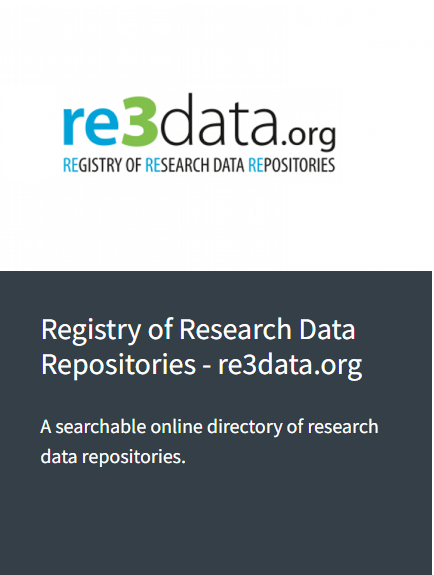 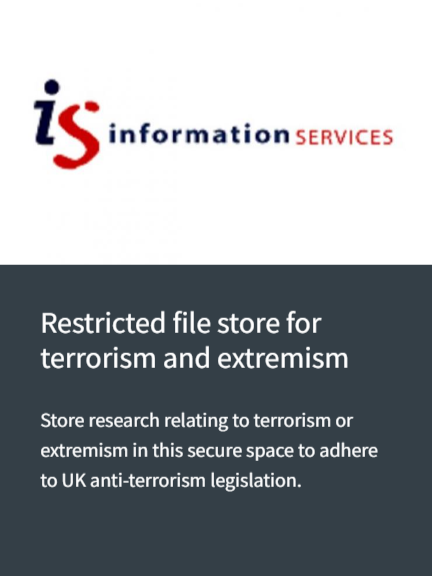 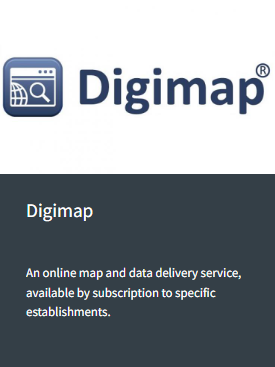 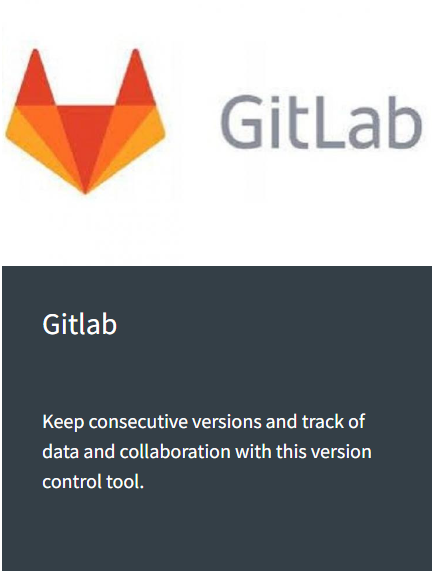 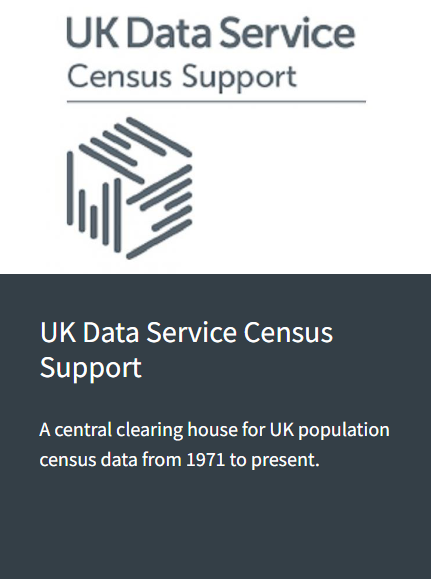 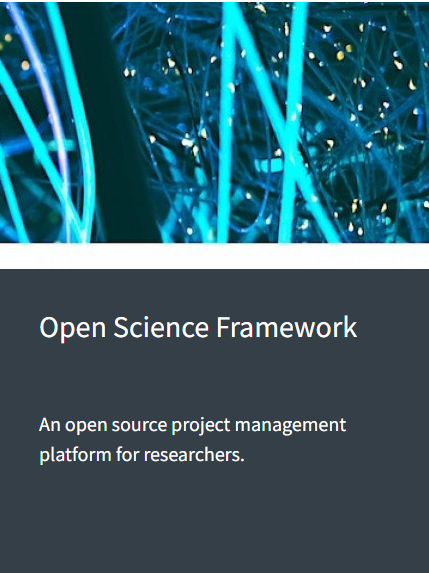 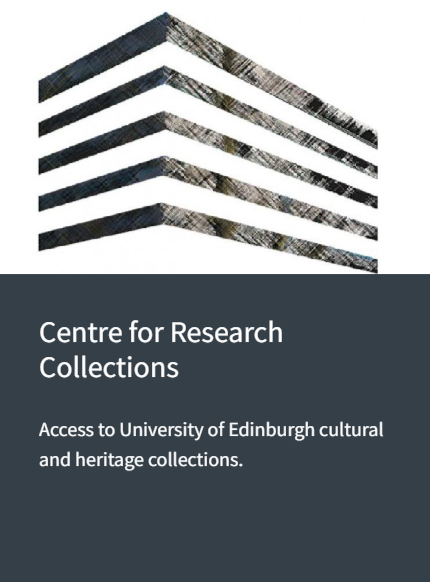 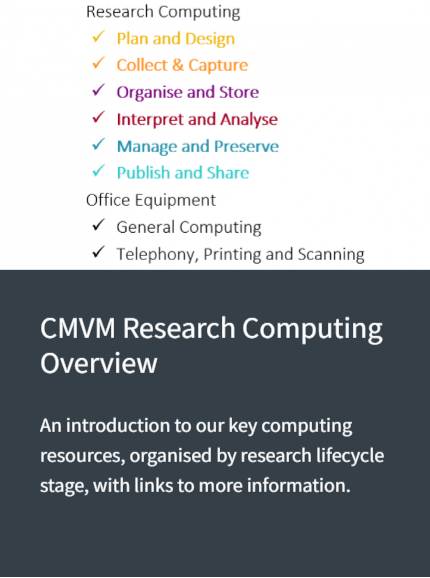 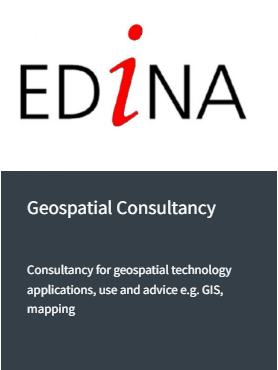 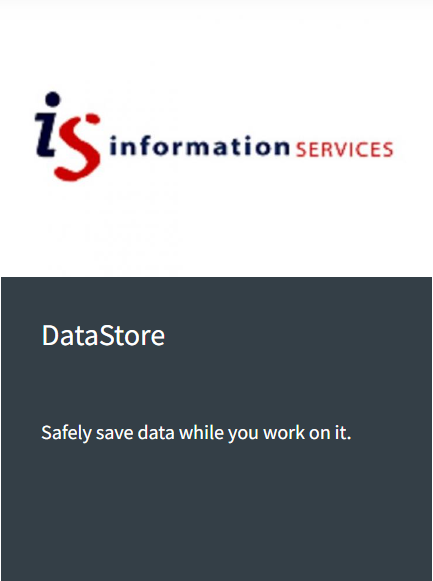 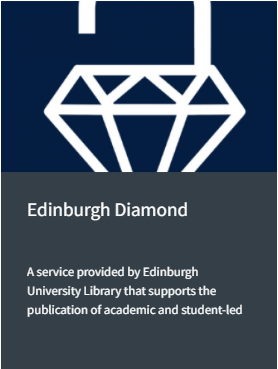 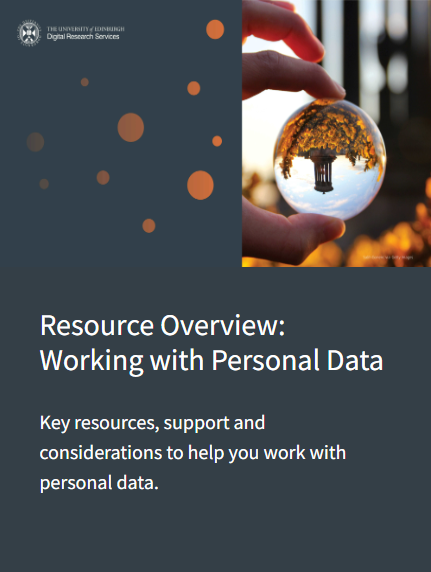 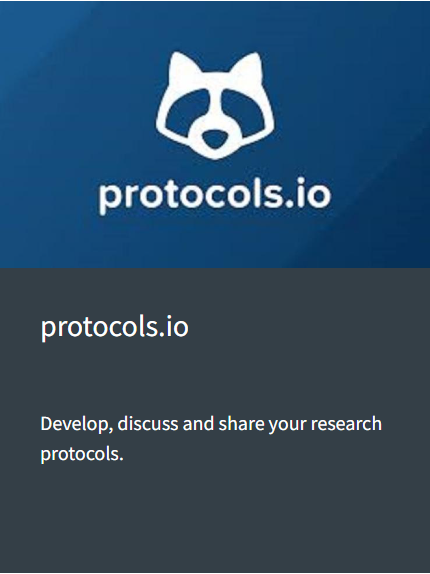 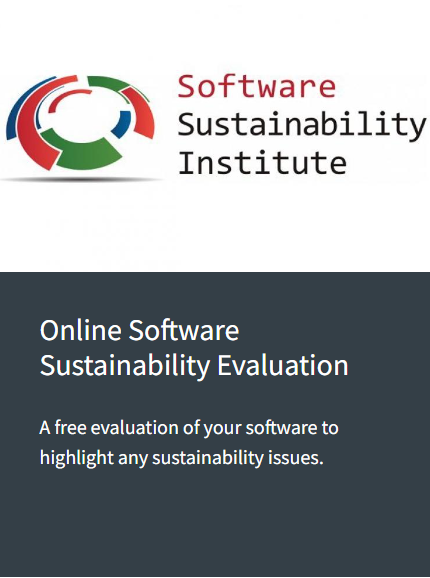 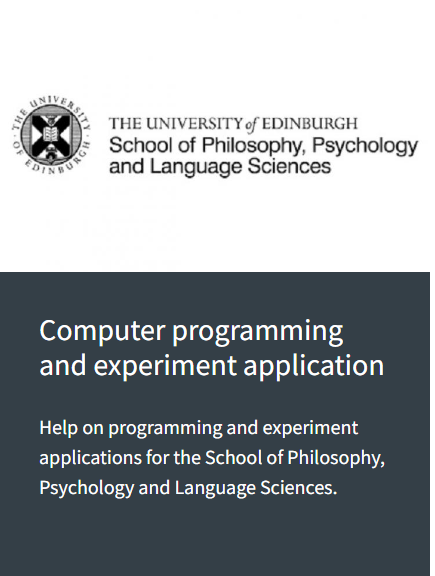 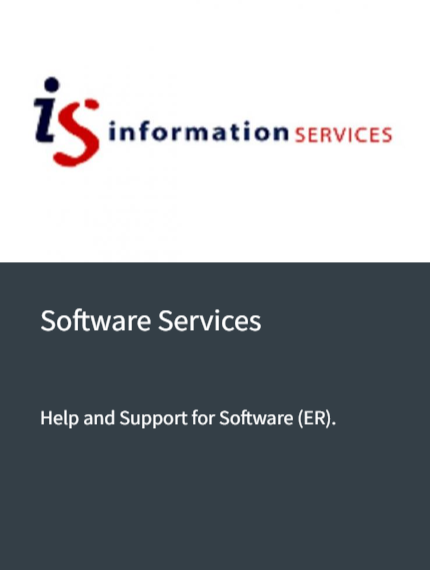 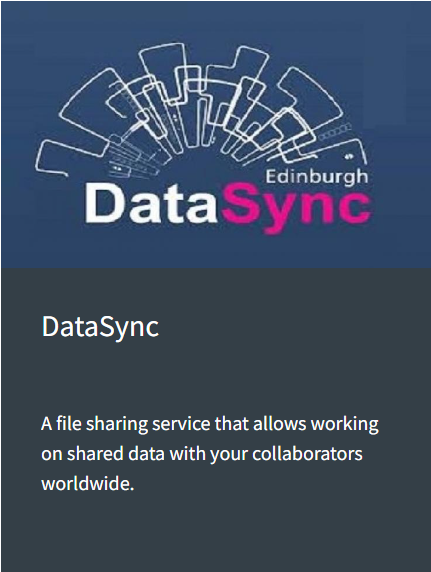 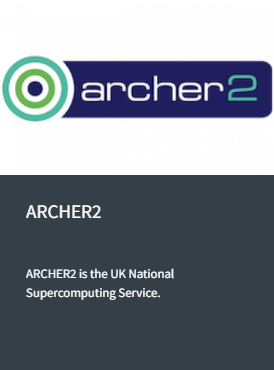 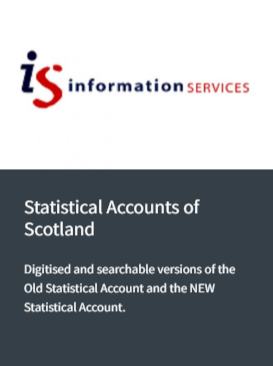 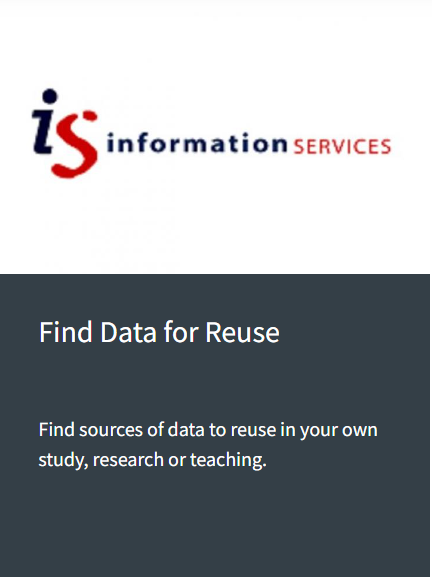 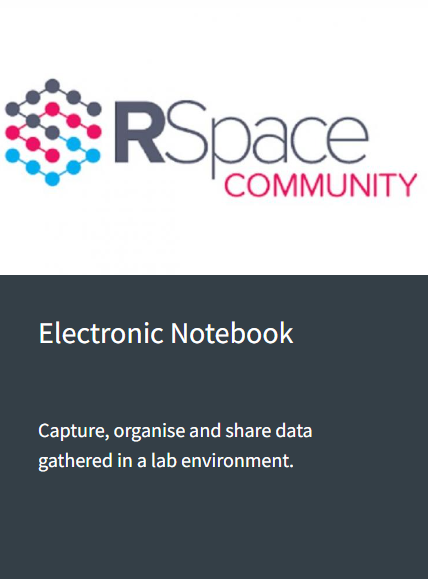 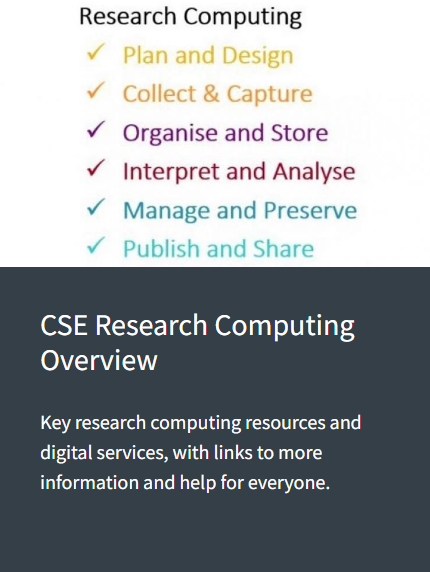 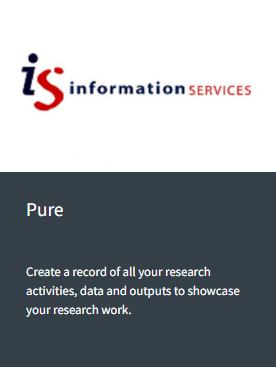 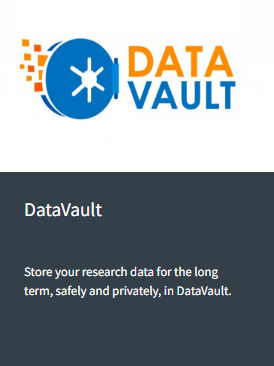 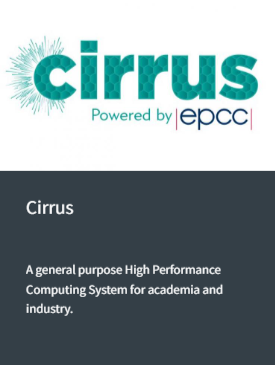 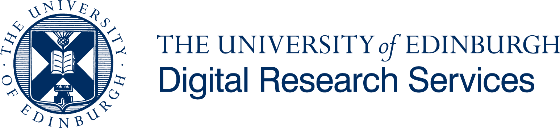 The DRS can help RESEARCHERS with:
RESEARCH PLANNING
Comply with best research practices
Meeting funder requirements
Developing digital skills
Becoming part of a research community 
Updating on Digital resource usage 
Sharing, publishing and promoting YOUR data and work – open research
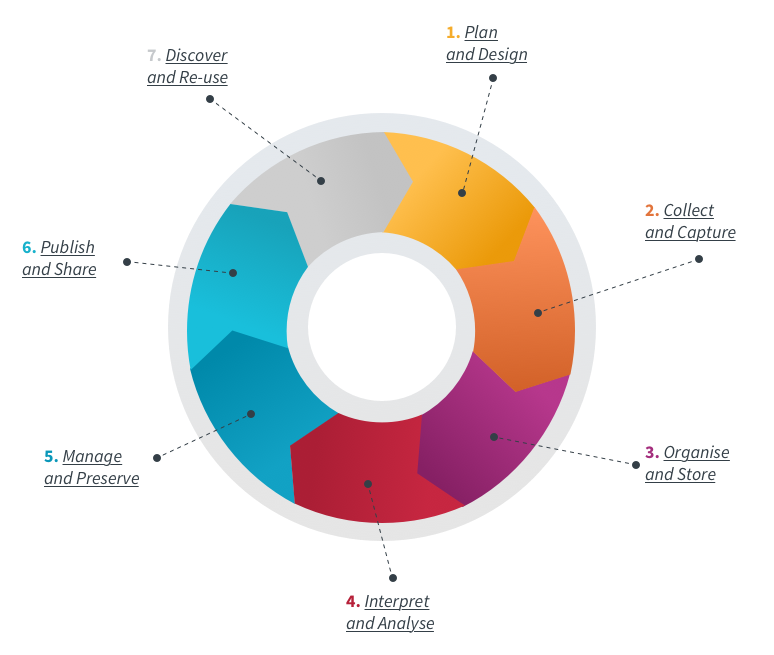 Dr André Vieira
Research Facilitator, CSE
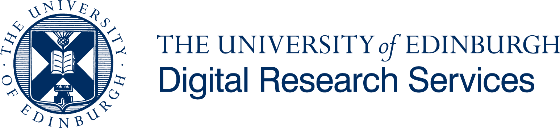 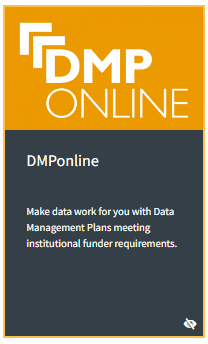 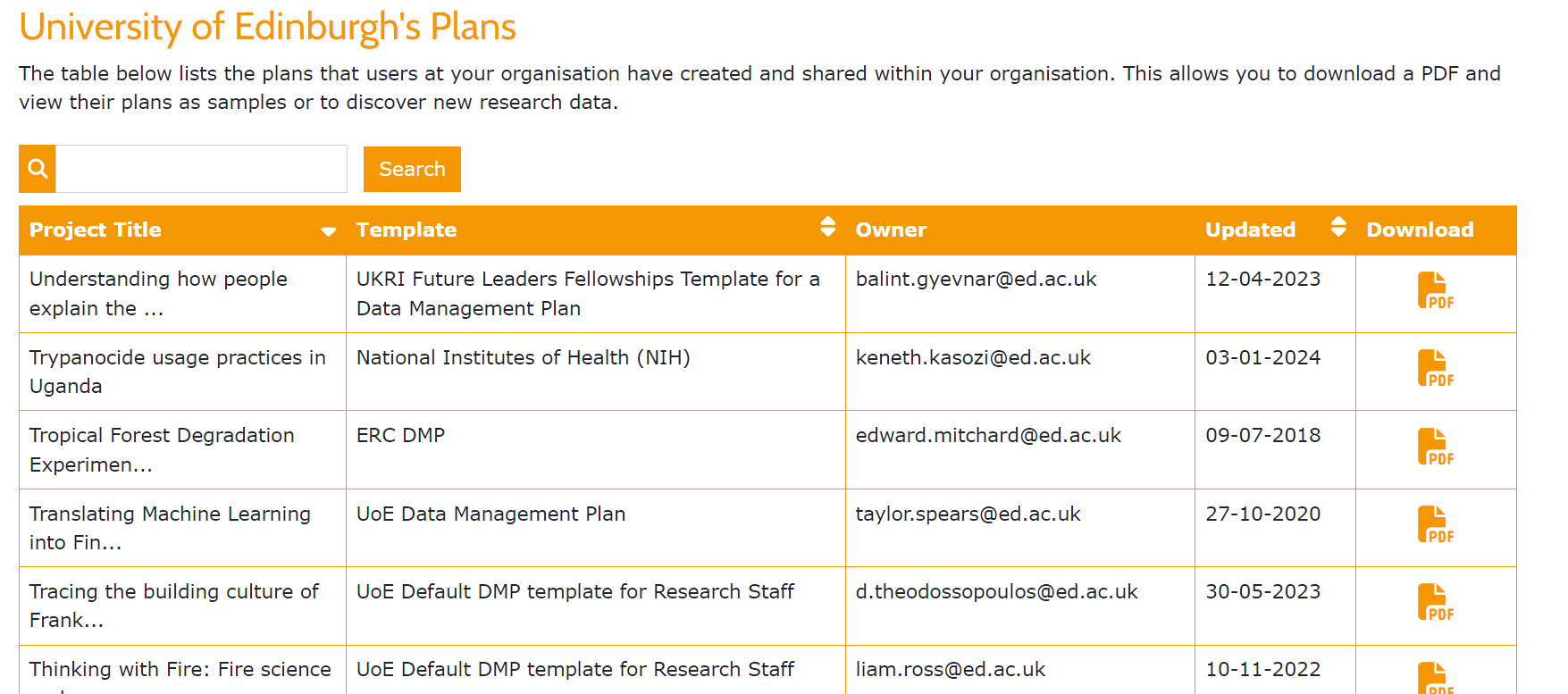 Dr André Vieira
Research Facilitator, CSE
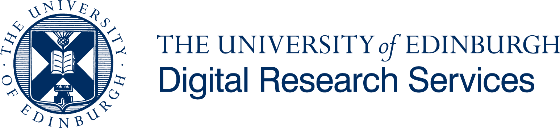 Free 'at point of use' individual allocation of 500 GB for every researcher 
Group spaces
Backed up to 3 different locations with offsite disaster recovery platform and offsite backup and retention
Restricted to University of Edinburgh computers
Support for very large data (>1 PB)
Connection between DataStore personal allocation or group space with DataSync 
No Data encryption
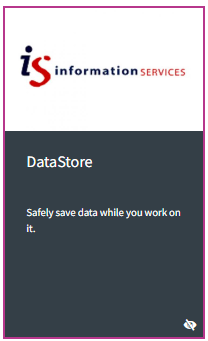 Dr André Vieira
Research Facilitator, CSE
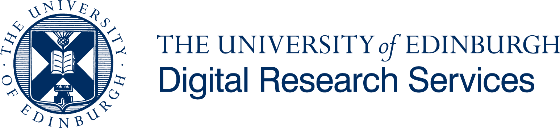 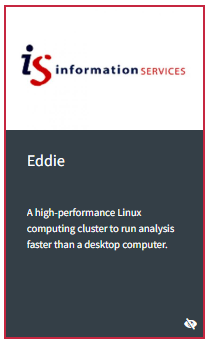 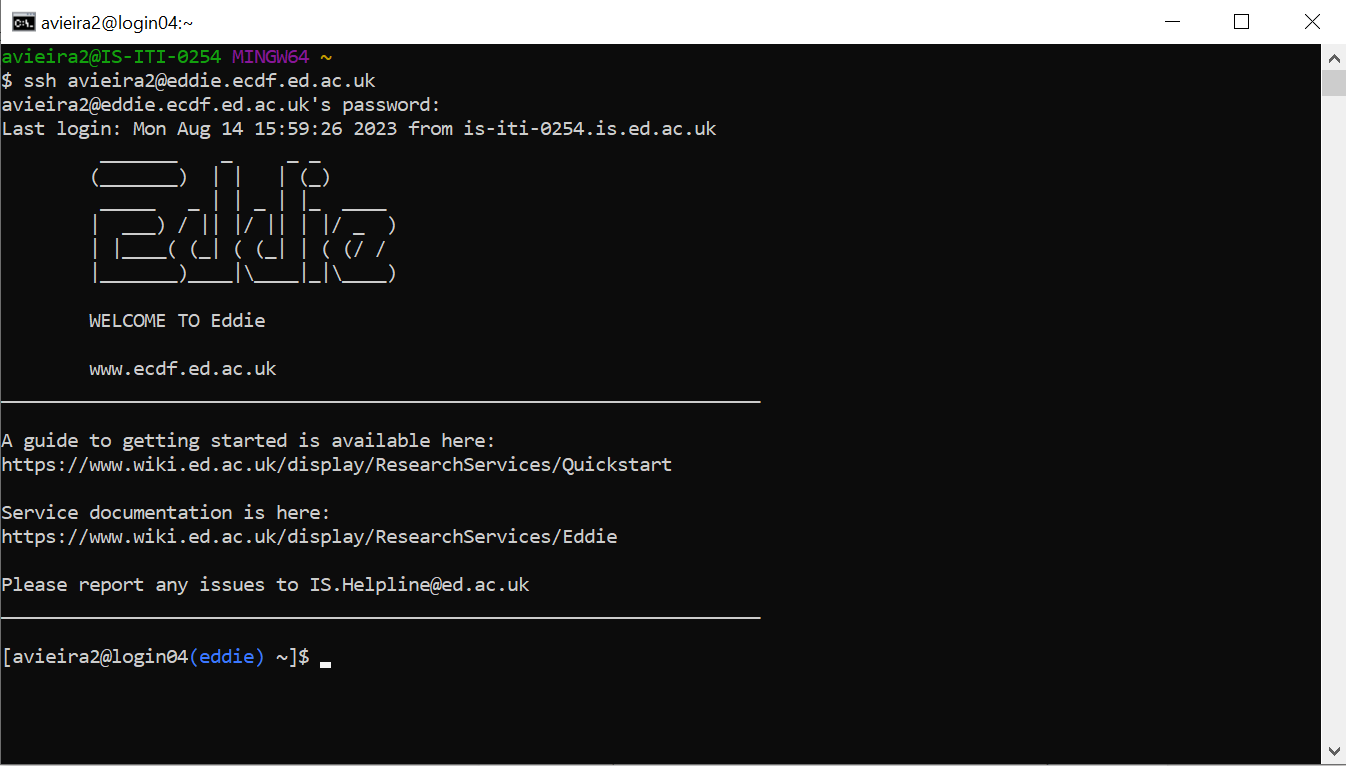 Dr André Vieira
Research Facilitator, CSE
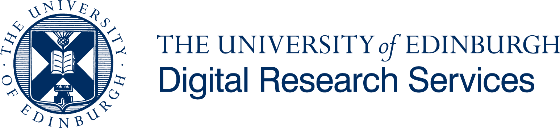 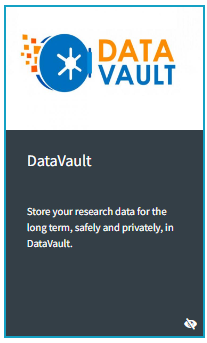 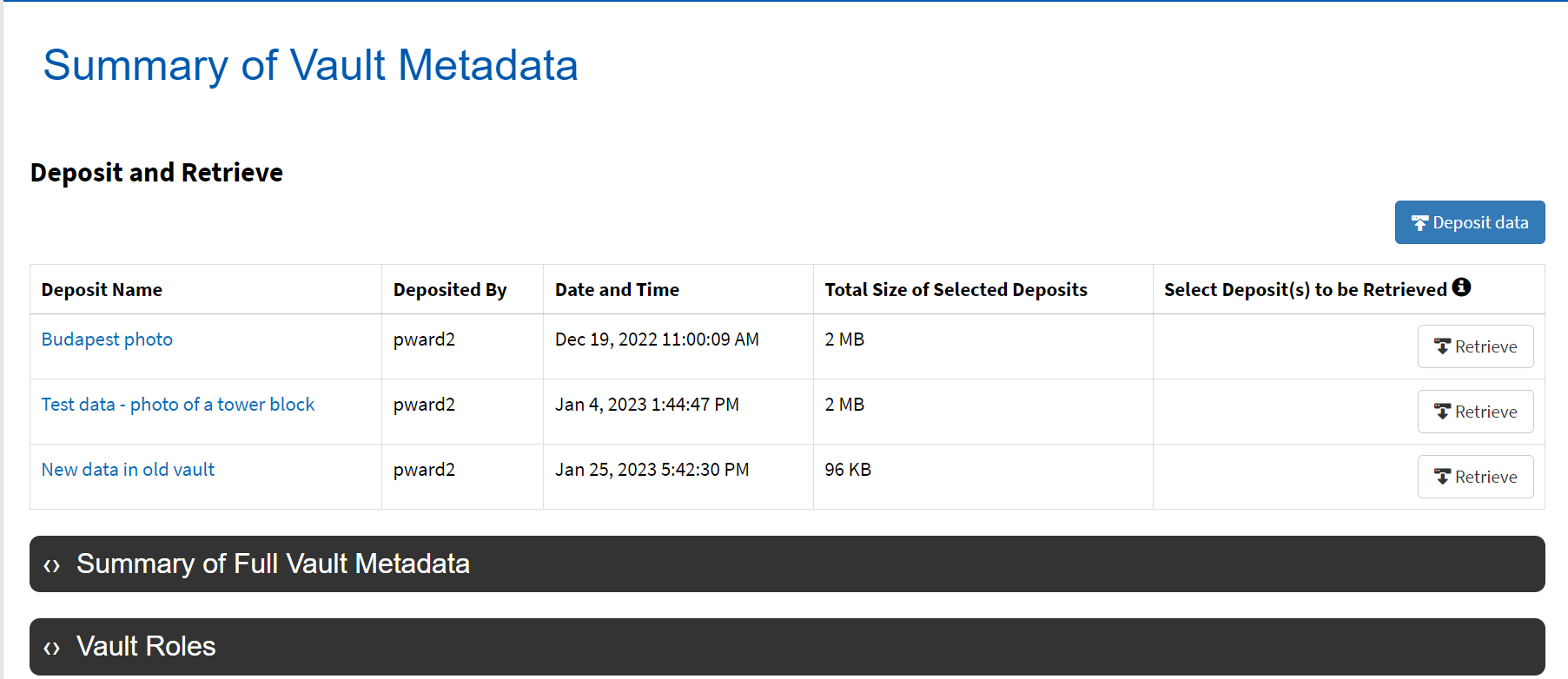 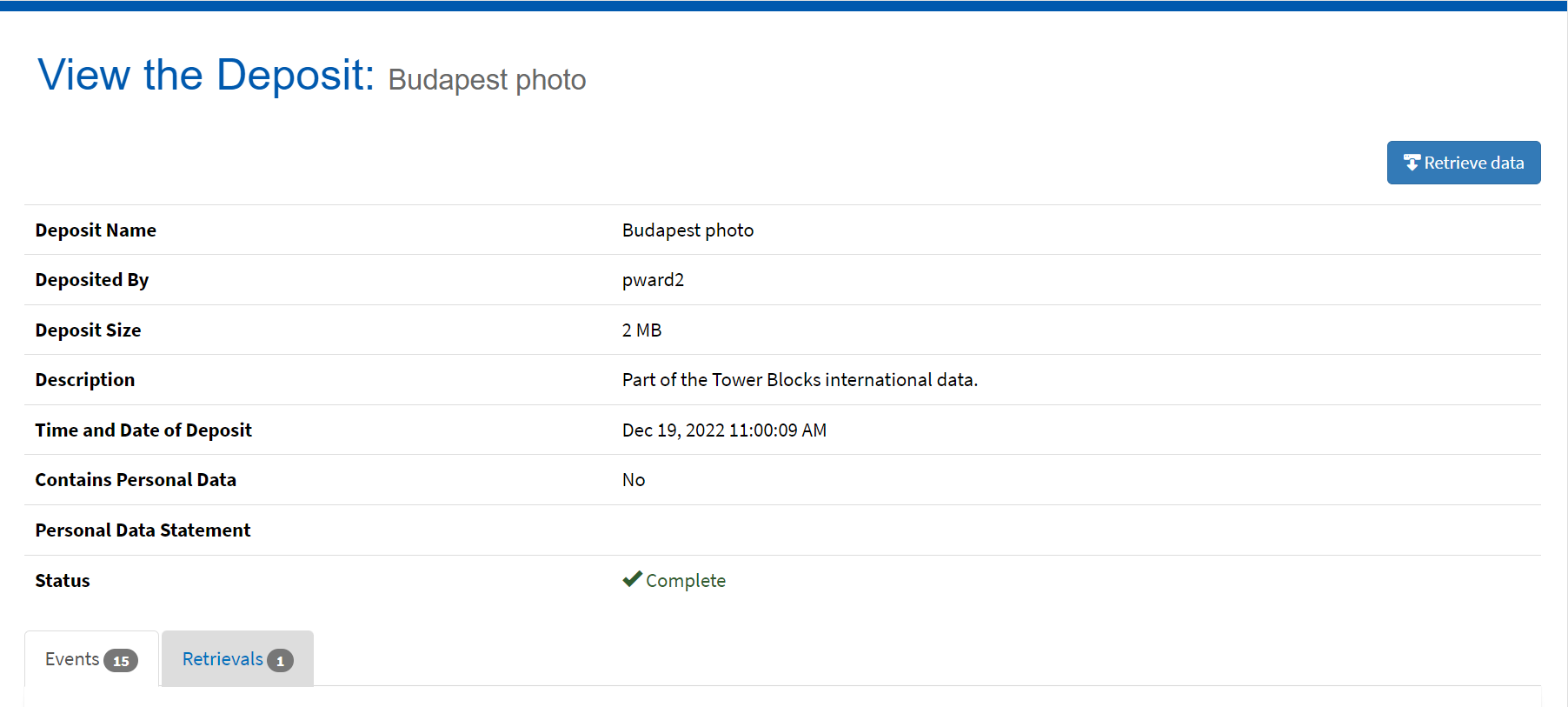 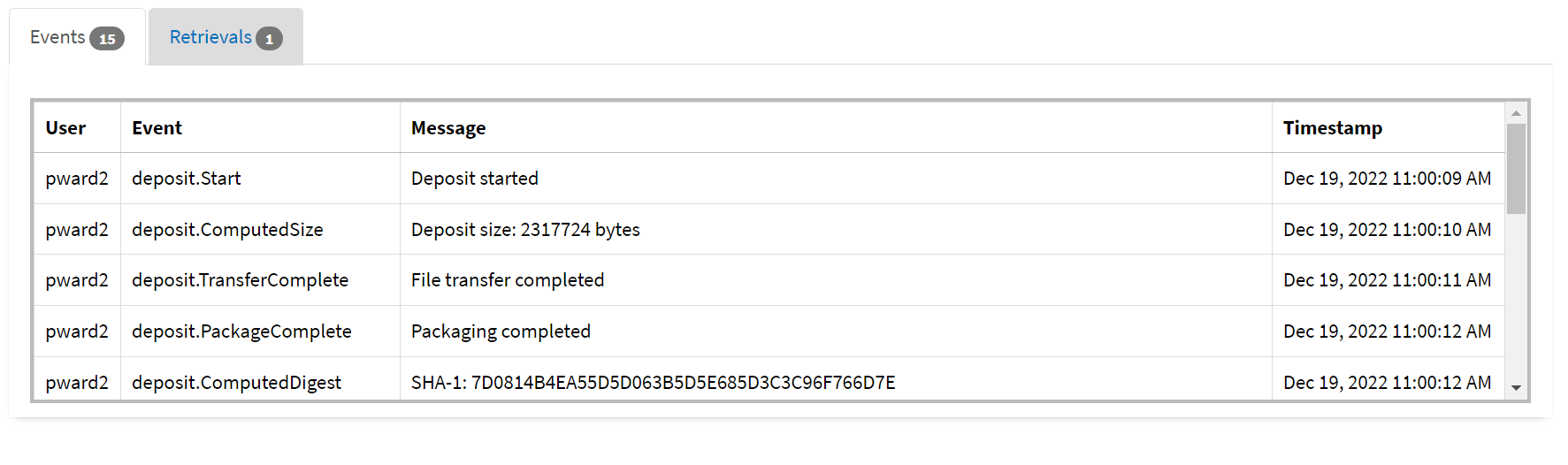 Dr André Vieira
Research Facilitator, CSE
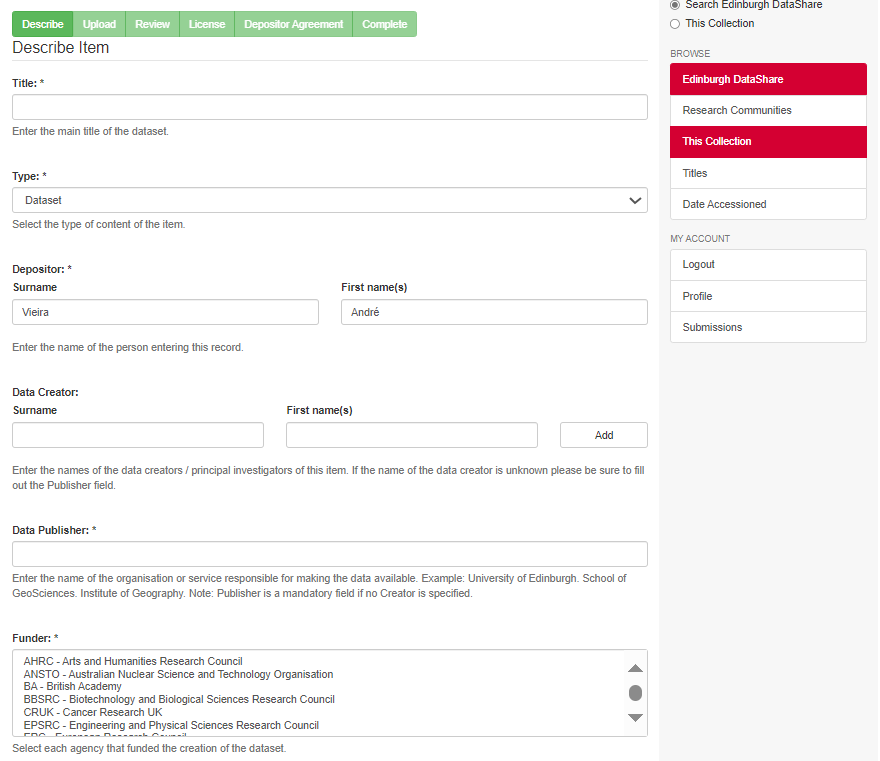 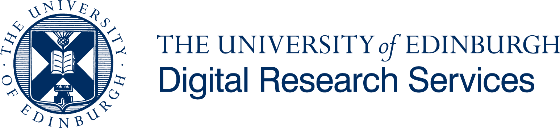 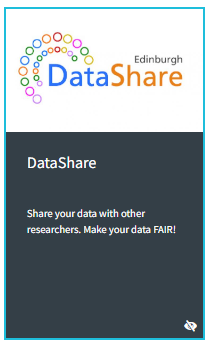 Dr André Vieira
Research Facilitator, CSE
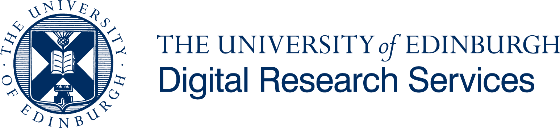 Help you navigate the complex landscape of digital tools
Connect researchers and service providers
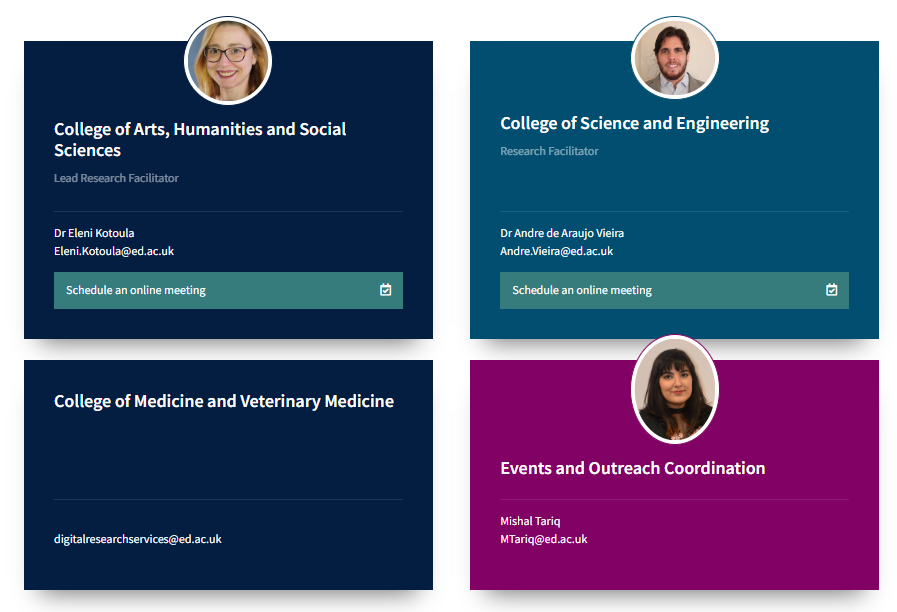 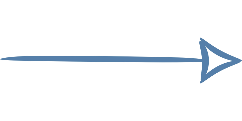 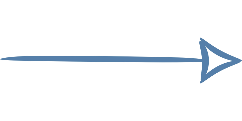 Tailored approach to the problem
Community Building & Networking
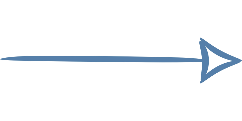 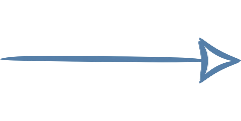 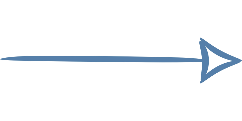 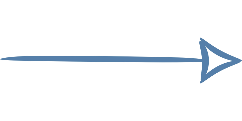 Enhance the research with digital resources
Produce digital resource-related training material
Dr André Vieira
Research Facilitator, CSE
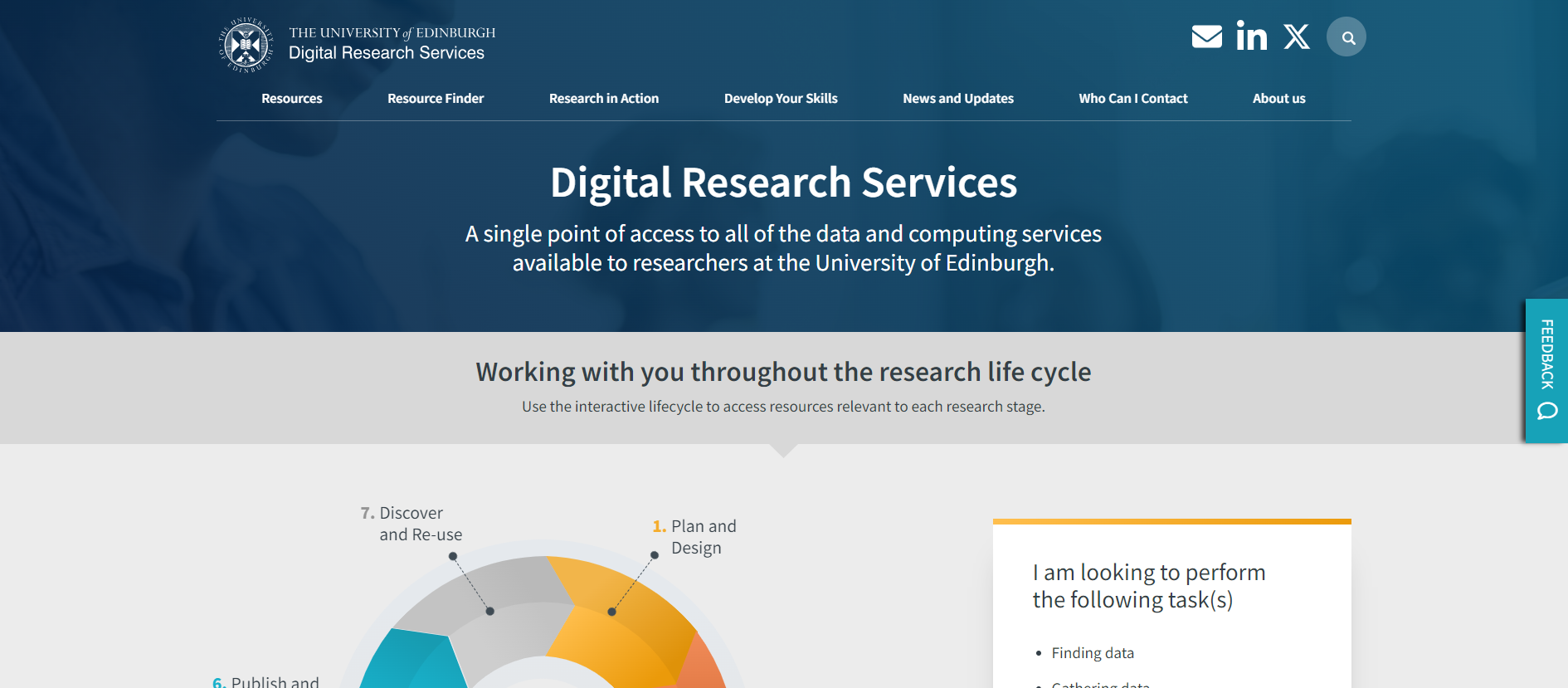 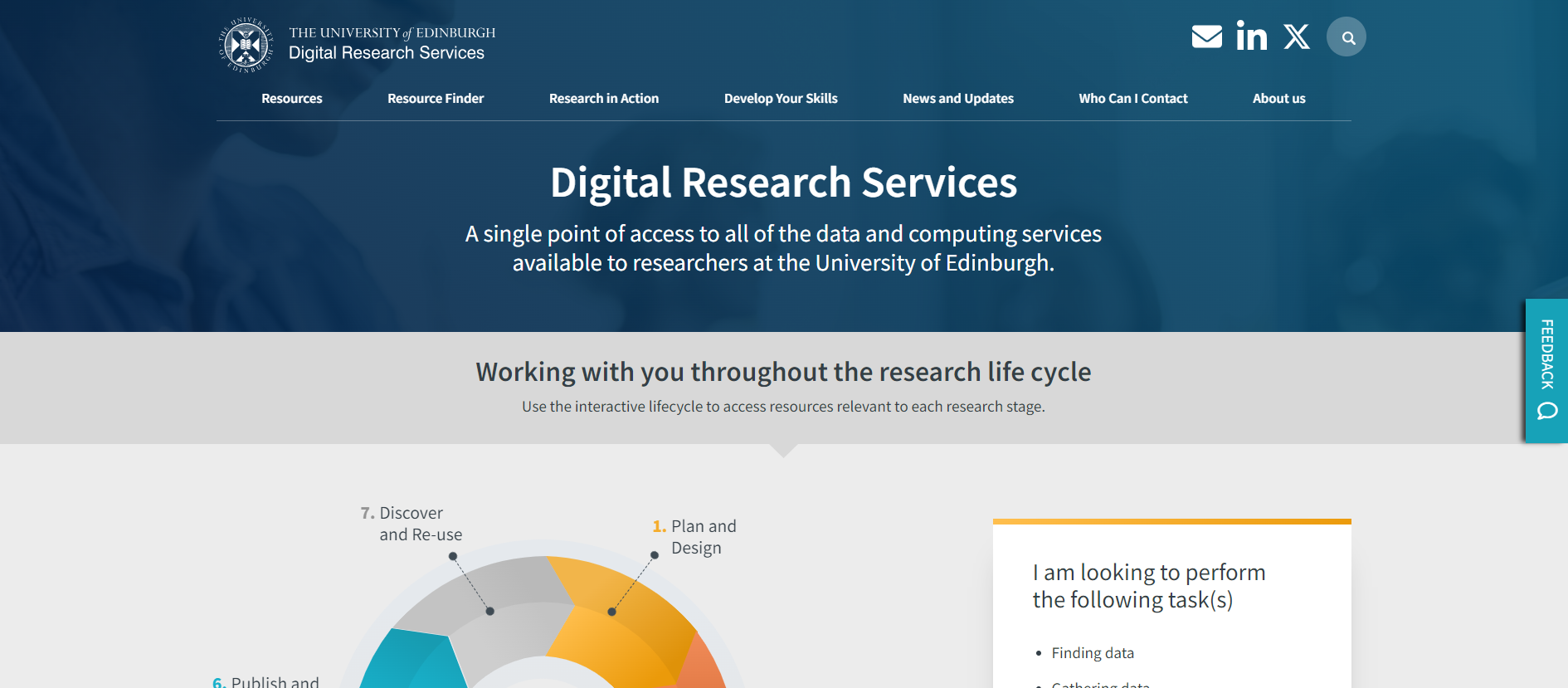 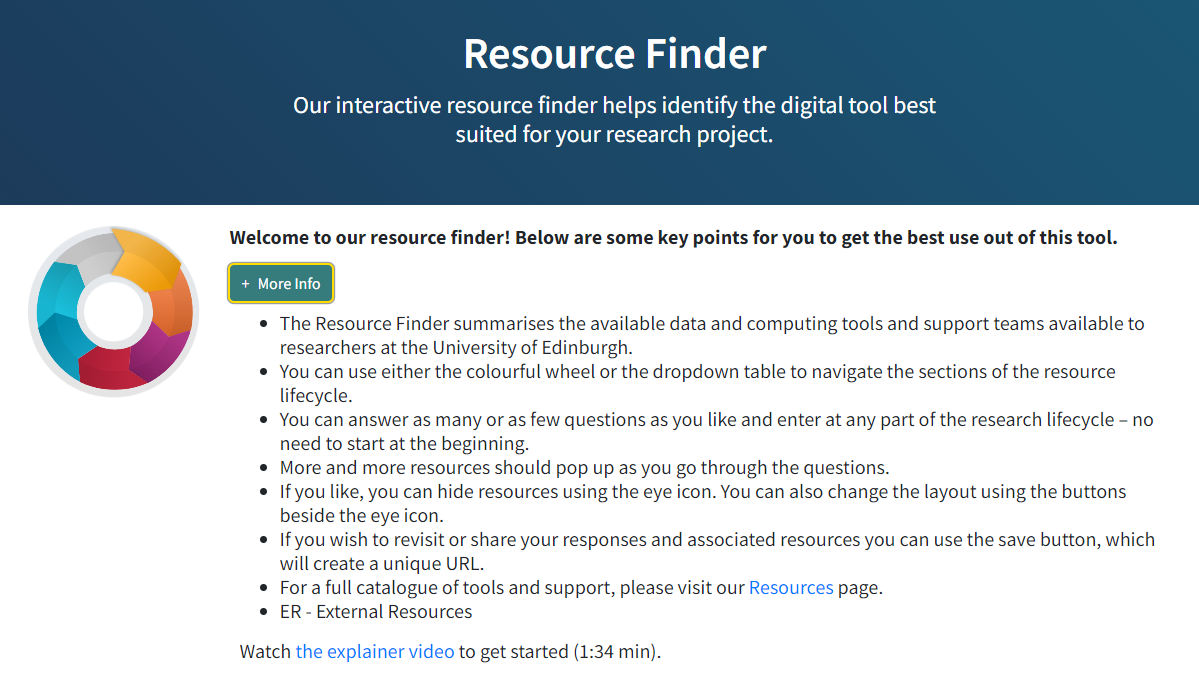 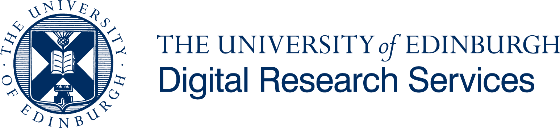 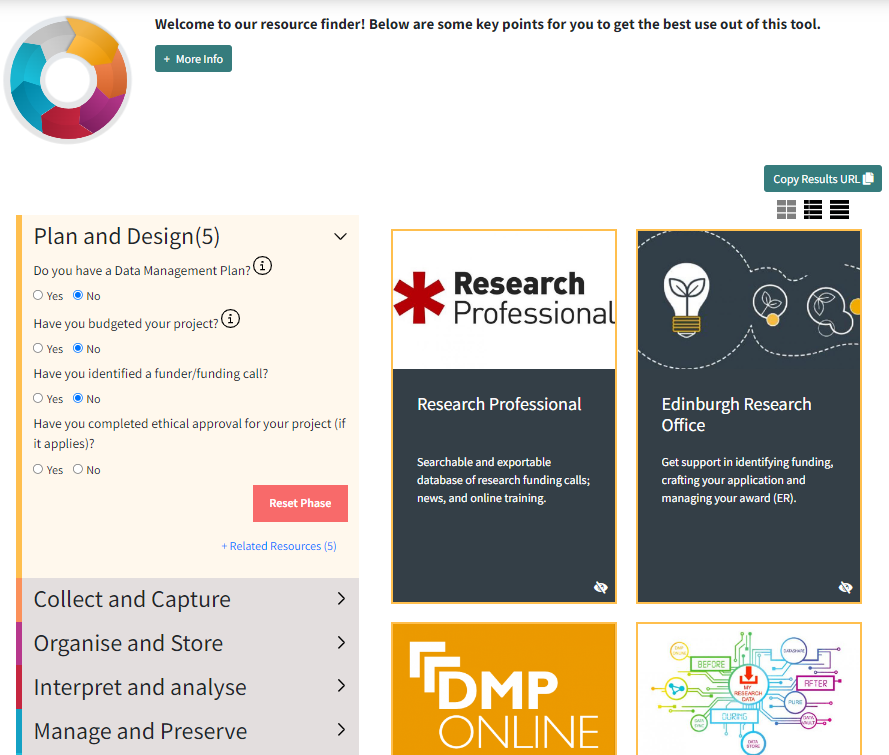 https://digitalresearchservices.ed.ac.uk/resource-finder
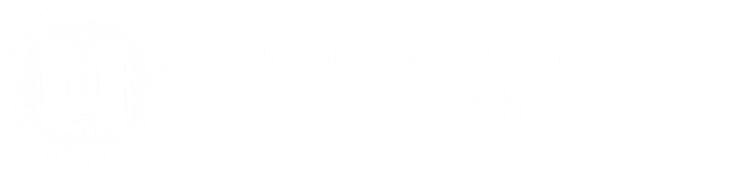 Welcome Week and Inductions
SEP
Multiple venues
Introduction to Digital Research Services
SEP - NOV
Future
Events
Online Webinars
2024DRS Ambassadors Celebration
02
OCT
Venue to be Confirmed
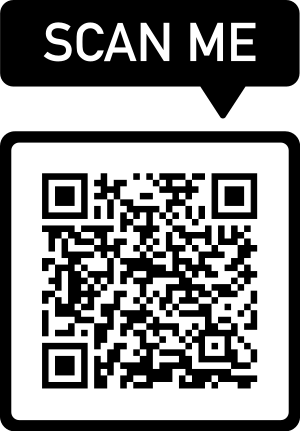 HPC in Focus
OCT - NOV
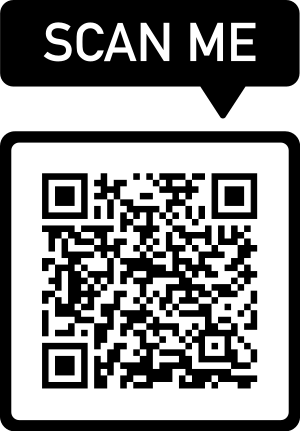 Multiple Venues at King’s Buildings
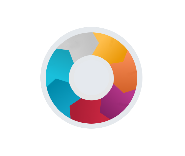 Spotlight Webinars on Research Planning
OCT - NOV
Online via MS Teams
Dr André Vieira
Research Facilitator, CSE
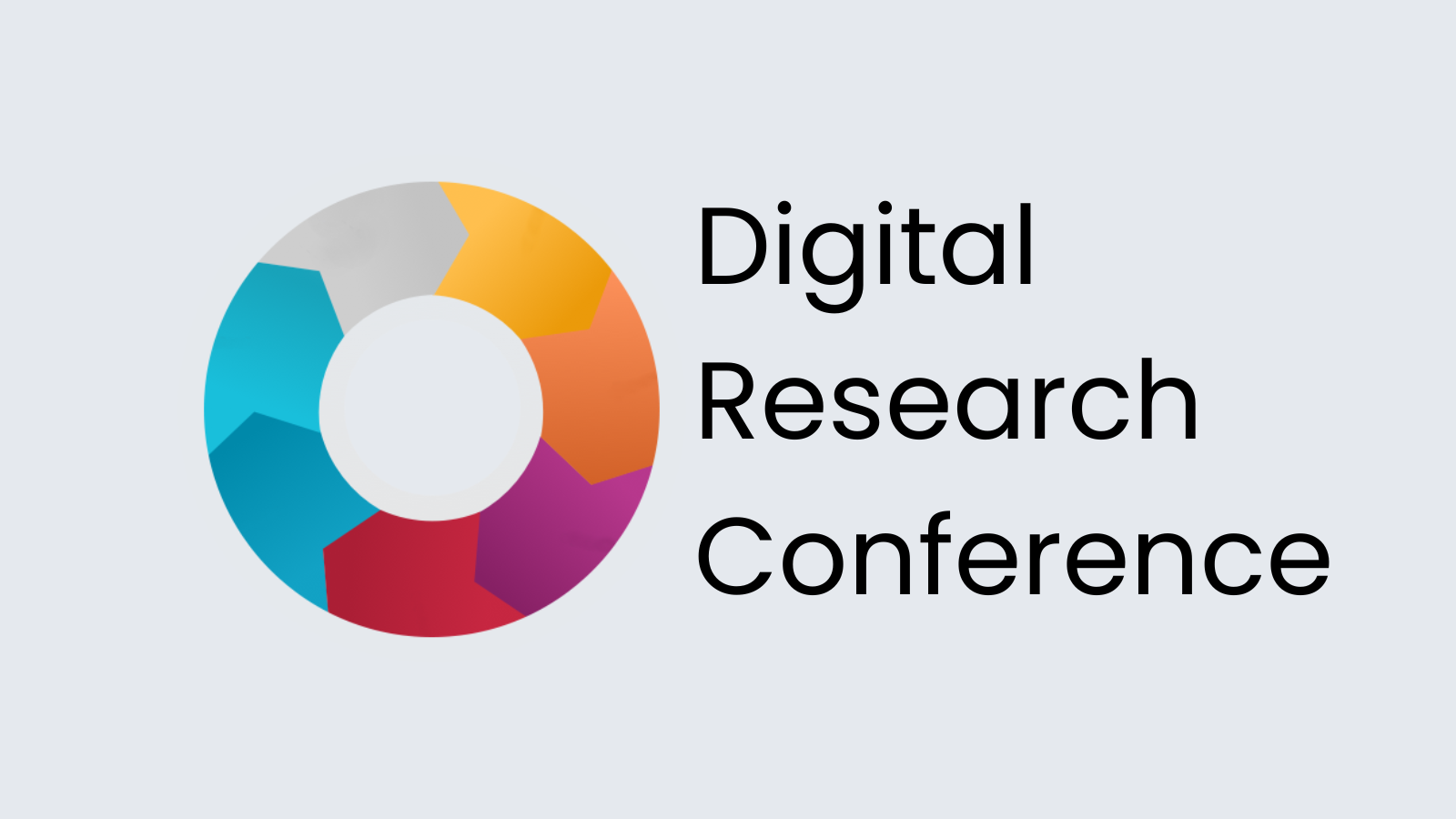 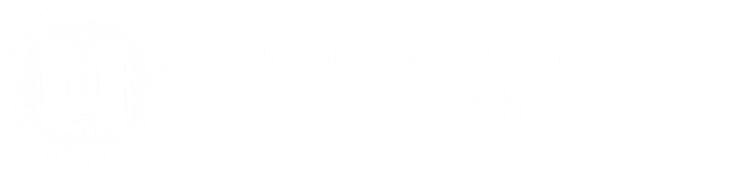 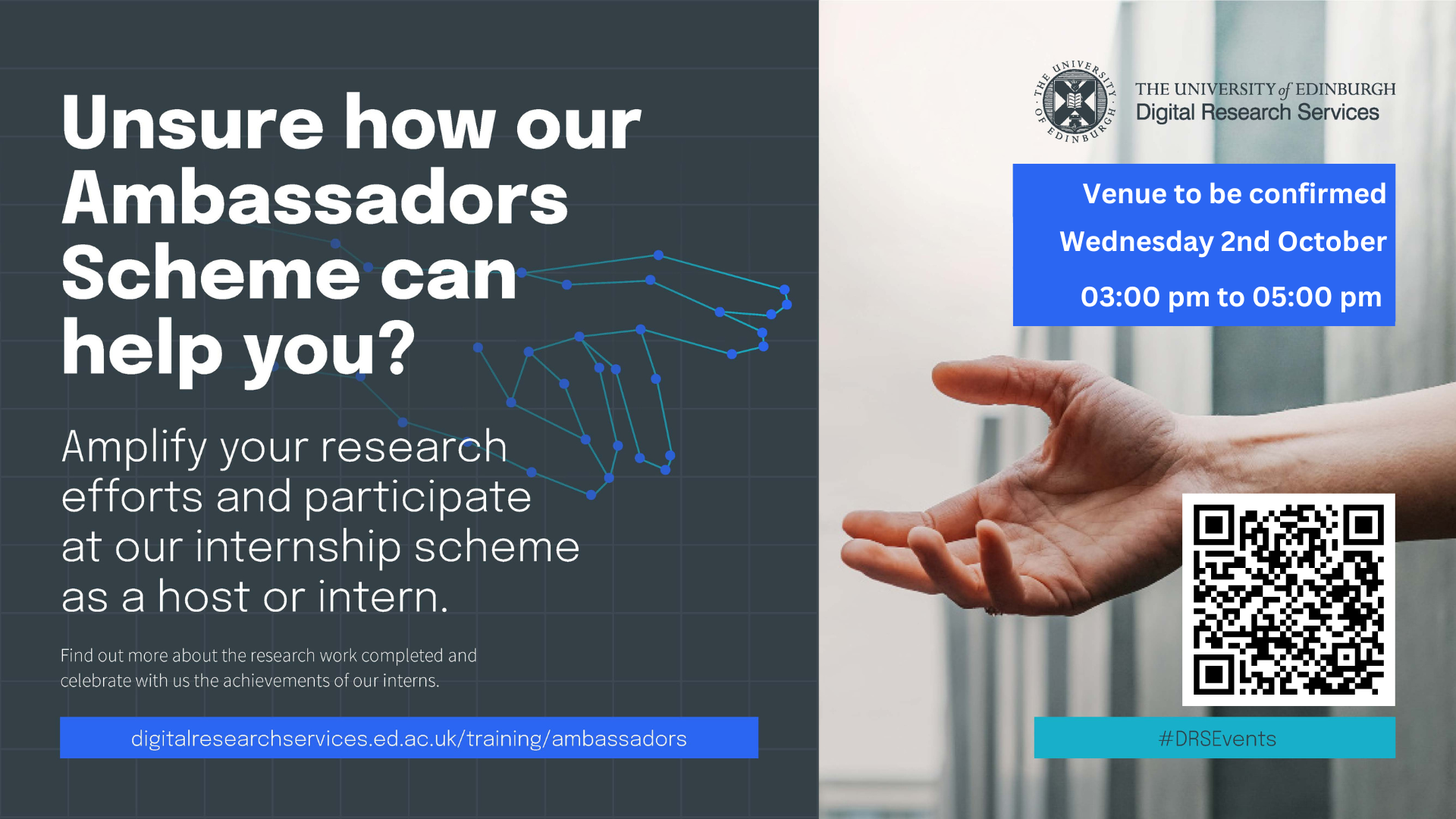 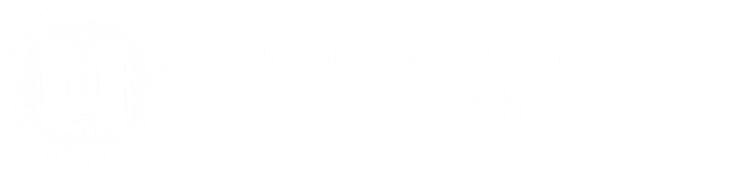 USEFUL LINKS
https://mlist.is.ed.ac.uk/lists/subscribe/digitalresearch


https://uoe.sharepoint.com/sites/DRSFacilitation


https://www.digitalresearchservices.ed.ac.uk/


https://www.linkedin.com/company/DRS_UoE 

 
https://twitter.com/DRS_UoE


digitalresearchservices@ed.ac.uk
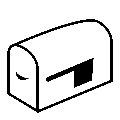 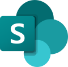 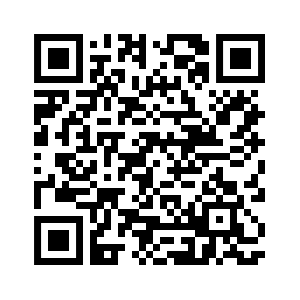 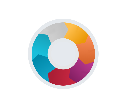 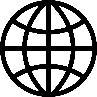 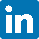 SUBSCRIBE TO OUR MAILING LIST
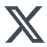 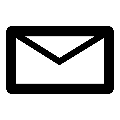